Householders’ space heating behaviour & influence of new controls - old habits die hard?
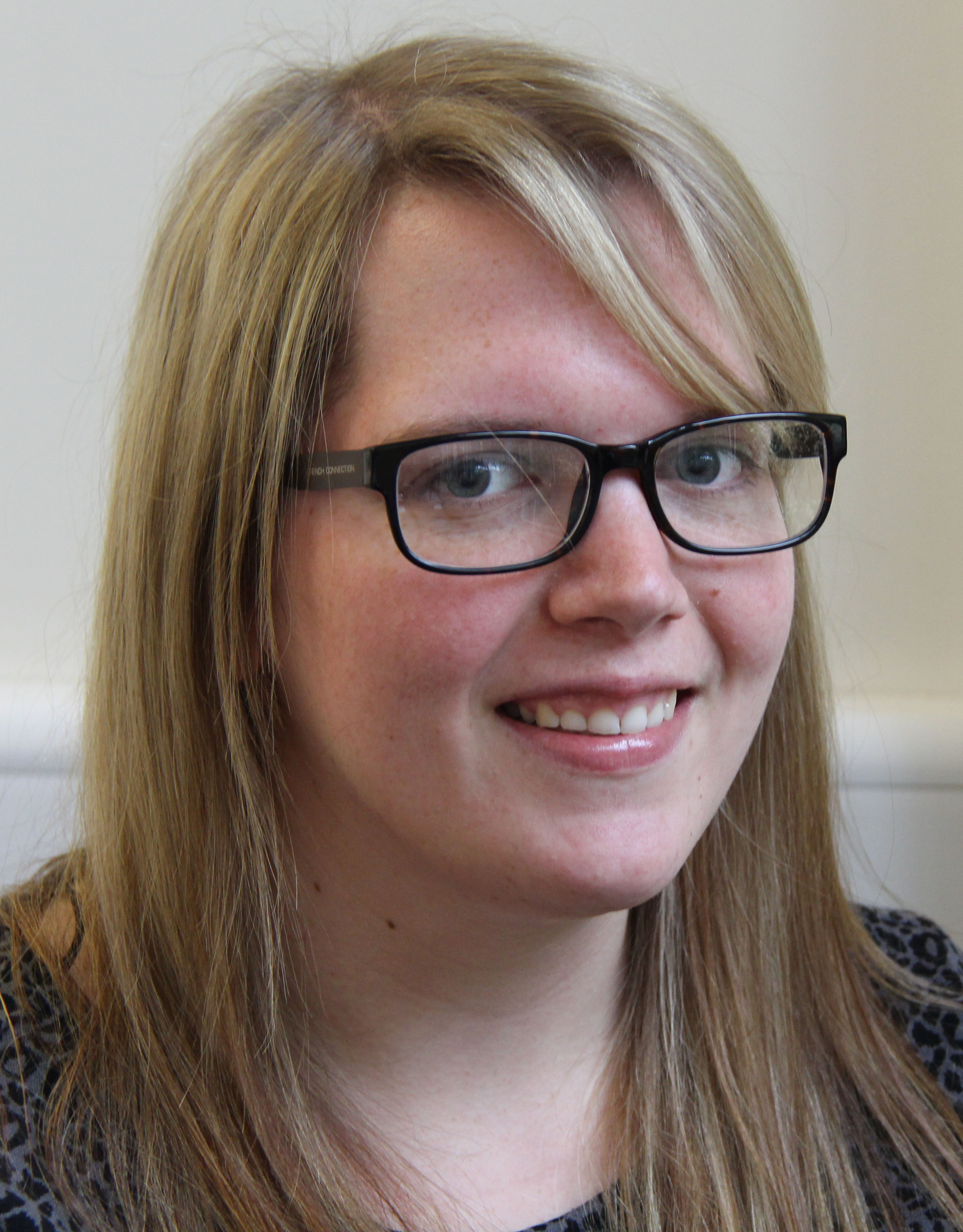 Ashley Morton PhD student, Loughborough University (A.Morton@lboro.ac.uk)
4
5
1
2
3
PHASE 1 STUDY – HOW AND WHY DO PEOPLE HEAT THEIR HOMES?
HEATING BEHAVIOURS
PHD RESEARCH
BACKGROUND
PHASE 2 STUDY – DO NEW HEATING CONTROL TECHNOLOGY CHANGE HEATING BEHAVIOURS?
Domestic sector responsible for over ¼ of UK CO2 emissions.
Currently little is known about how people behave regarding heating in their homes.
Using heating habits to classify behaviour , do new controls impact or do old habits die hard?
Mainly qualitative focused interview study uncovering what heating controls people have and use and the reasons why.
Mixed method study investigating heating use in homes before and after a new advanced heating control is installed.
DECC recently published work on characterising heating behaviours
There are five different categories, those who are hands off with their heating and the ones below;
“Buildings don’t use energy: people do”	(K. B. Janda, 2009)
Mixed method approach
Qualitative focused research supported with Quantitative measurements
Space and water heating is largest domestic energy user
New heating control technologies suggested as a means to save energy
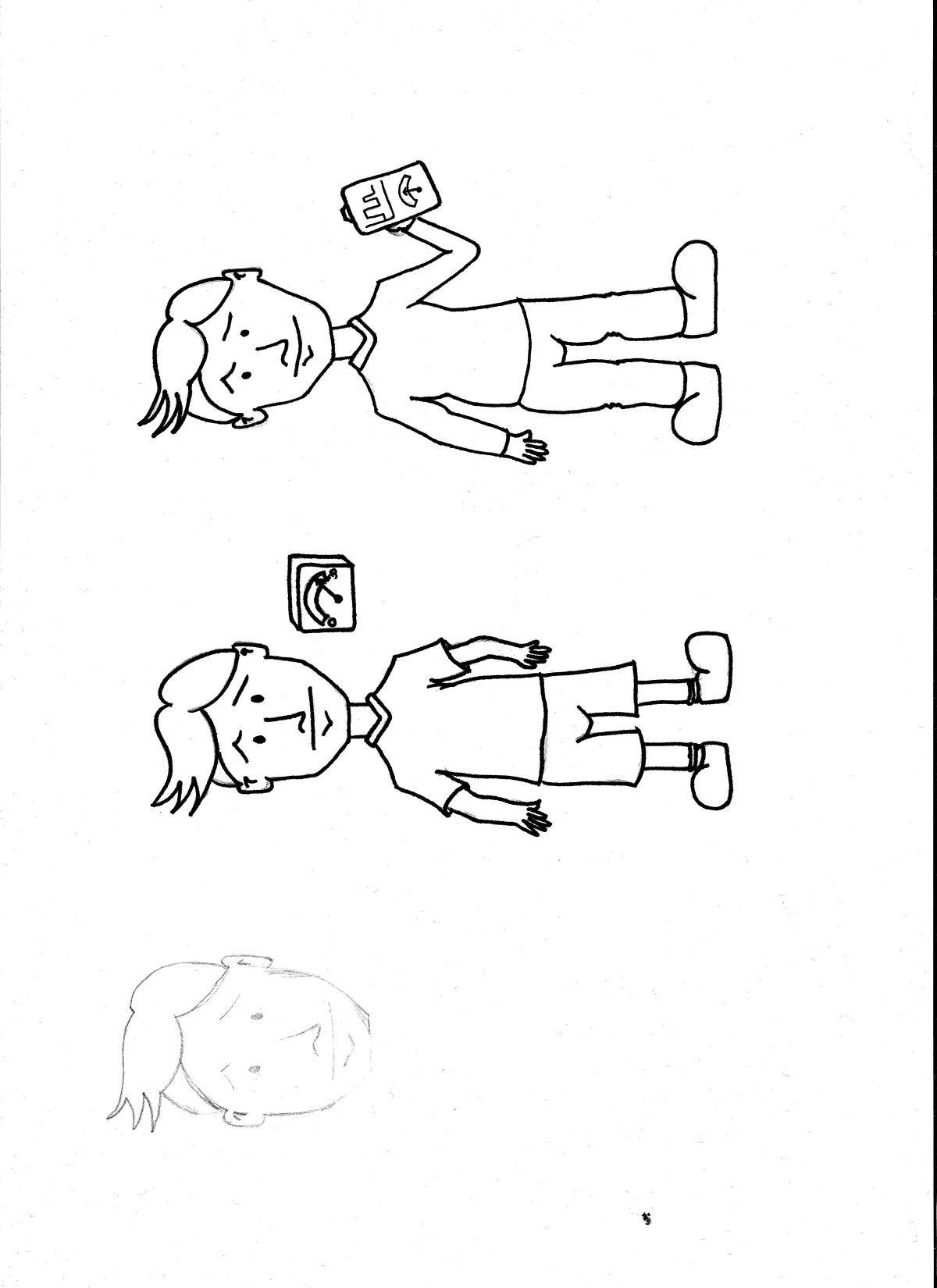 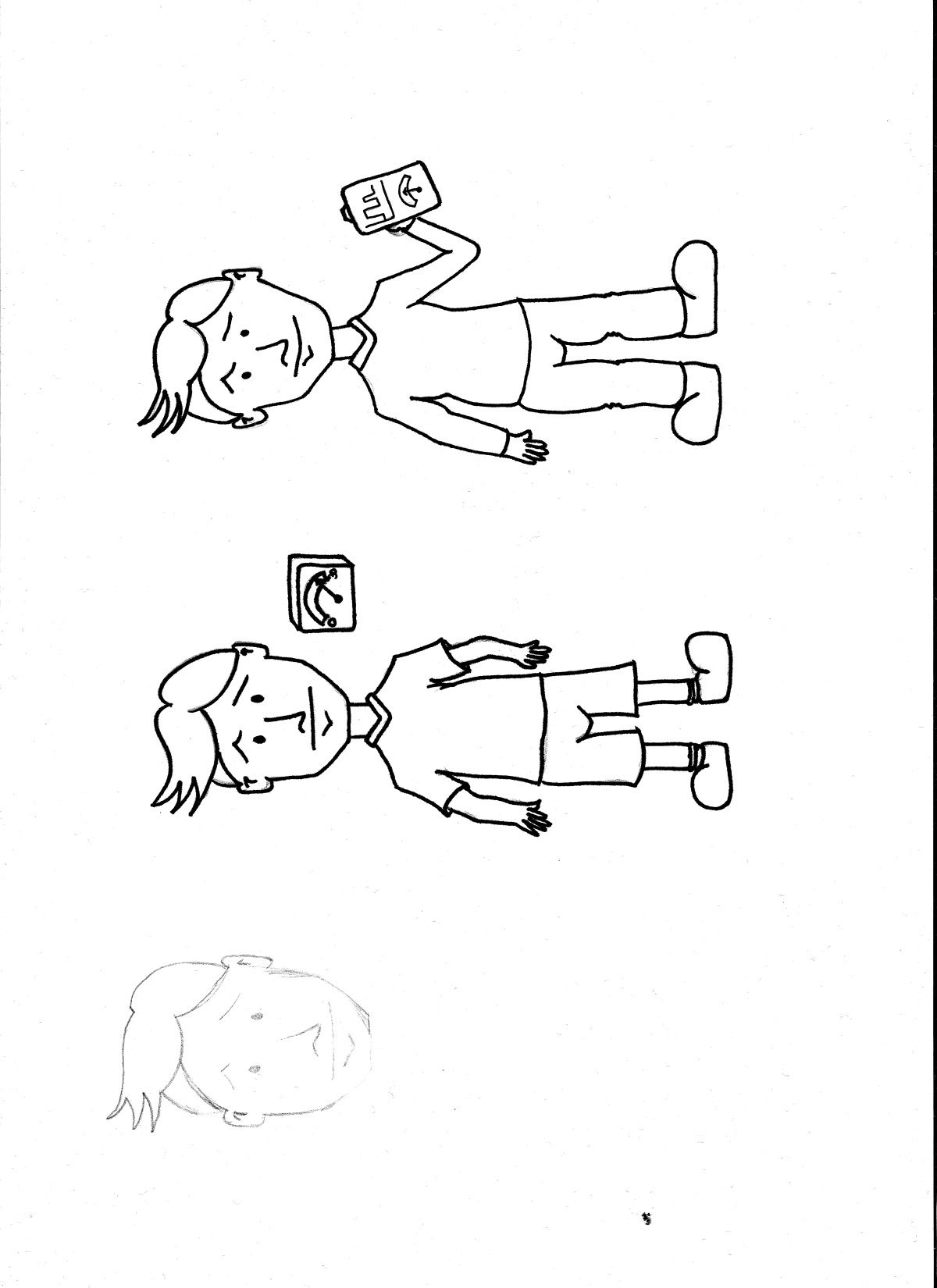 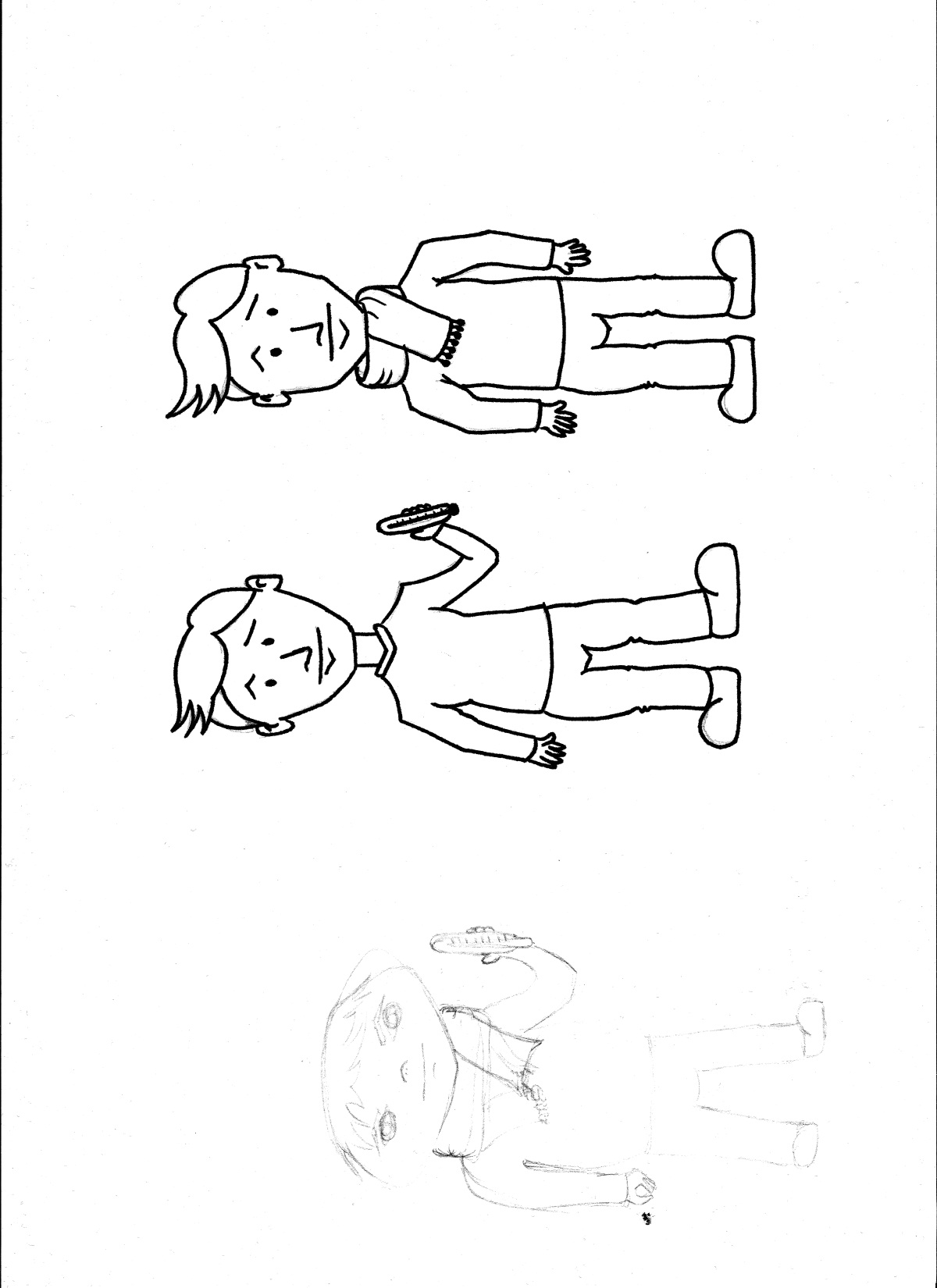 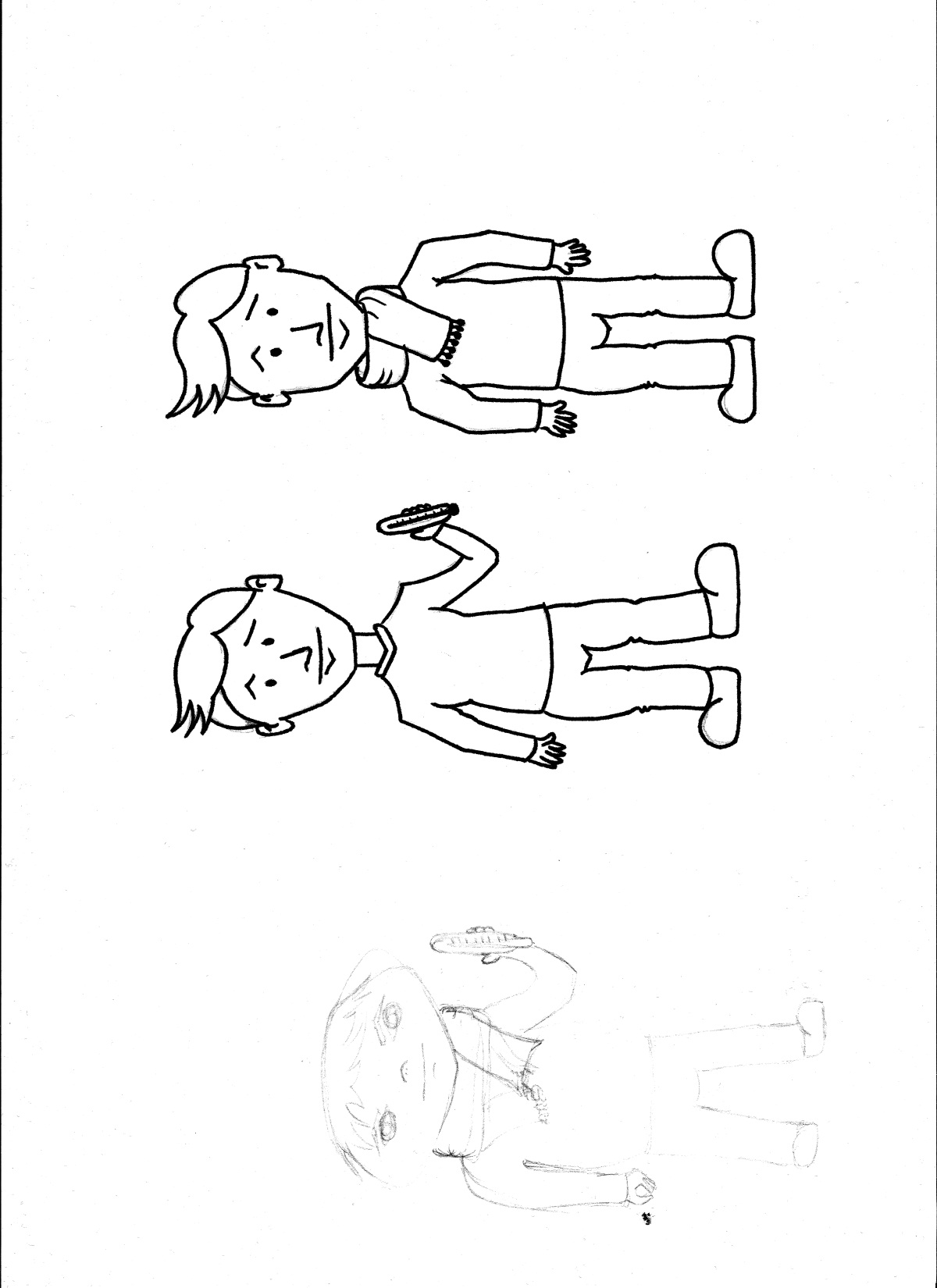 Planner 
someone who thinks ahead and adjusts heating to suit
Ego-centric expects a specific level of comfort regardless of heating use
Rationer  someone who limits their use of heating
Reactor  
someone who changes their heating to changing situations such as weather
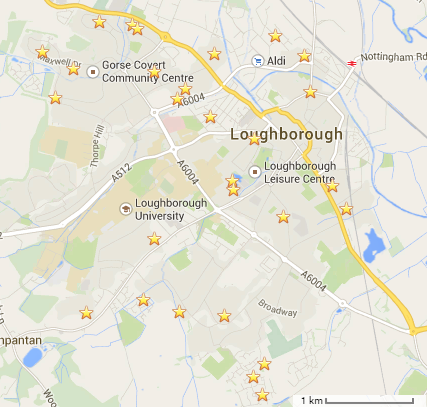 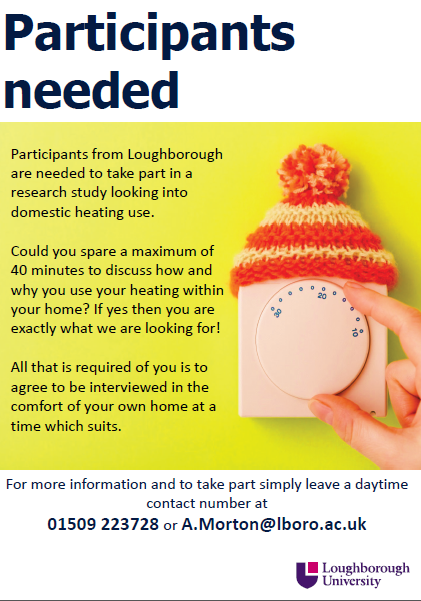 Construction year
Interviewee age
House type
Number of occupants
Sample recruitment via local newspaper advertisements and randomly selected streets to leaflet
Leafleting focused to Loughborough area (stars show streets selected)
Best response rate via the local newspaper advert and word of mouth
Total of 30 households recruited
Broad sample recruited covering most demographics
40% high, 37% medium and 23% low incomes
Interviews typically lasted 30-45 mins with questionnaire used to get demographic information
Percentage of sample 


Results show that although many have full set of controls most only interact with one to control their heating
Sample identified multiple factors behind their heating behaviour
Analysis still on going to link factors with heating methods to identify heating characters
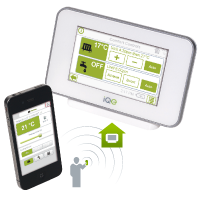 Sample of 12 households recruited as part of a pilot for the EPSRC funded DEFACTO project
Households agreed to have an iQE branded  Halo heating control system installed
Halo system allows for remote access to heating via mobile phone or website
Heating controls investigation

Phase 2 study includes quantitative data recorded via a gateway with the Halo device
Experimental tests were carried out within a test house allowing a controlled environment to help unpick the data output from the Halo controls.
Traces such as those below are achieved from the Halo;








These traces were tried and tested to see the data patterns representing;





           Set schedules           vs.           Manual interaction        vs.    Remote access
The spike was identified as being a manual interaction during a set schedule
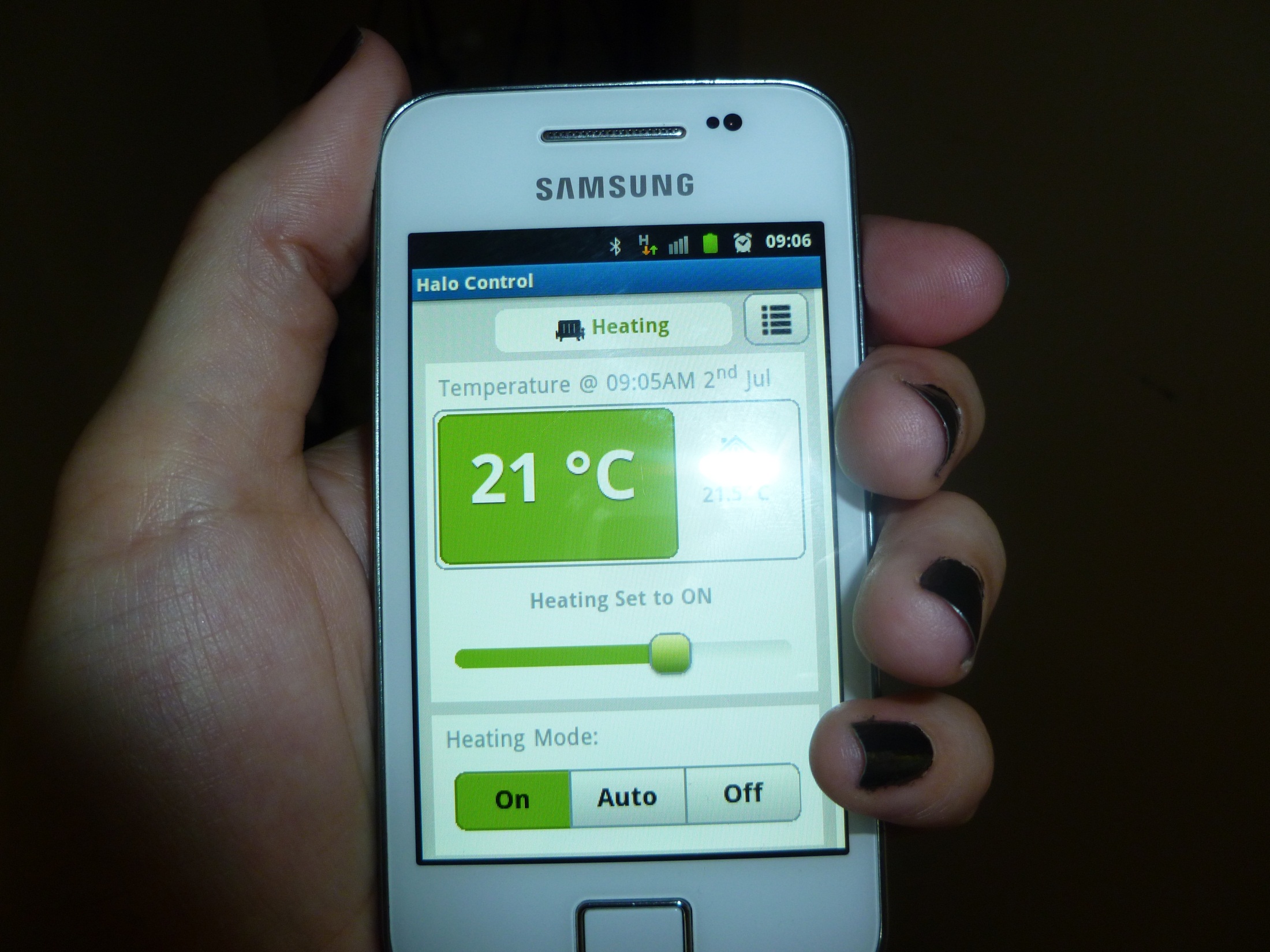 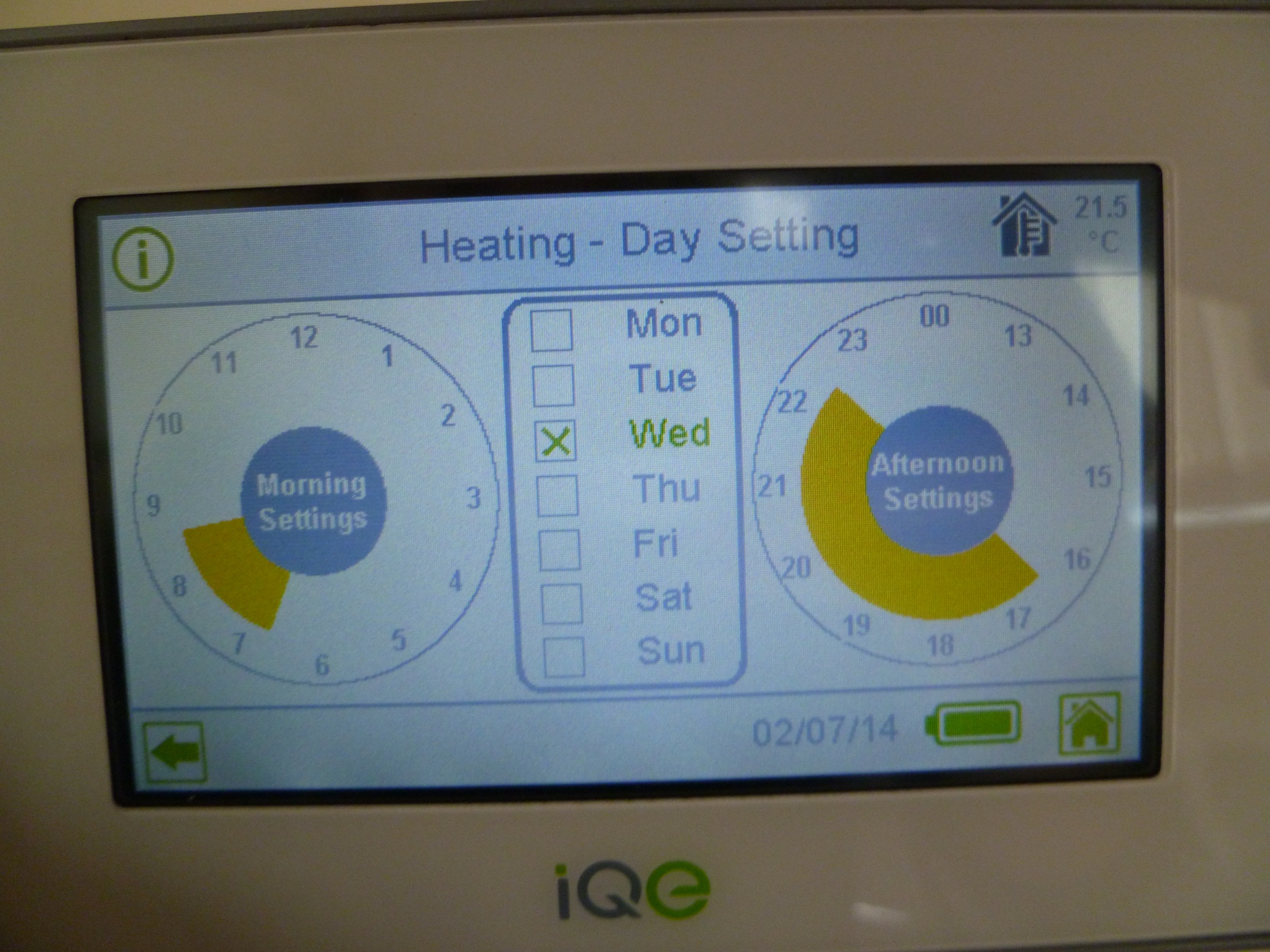 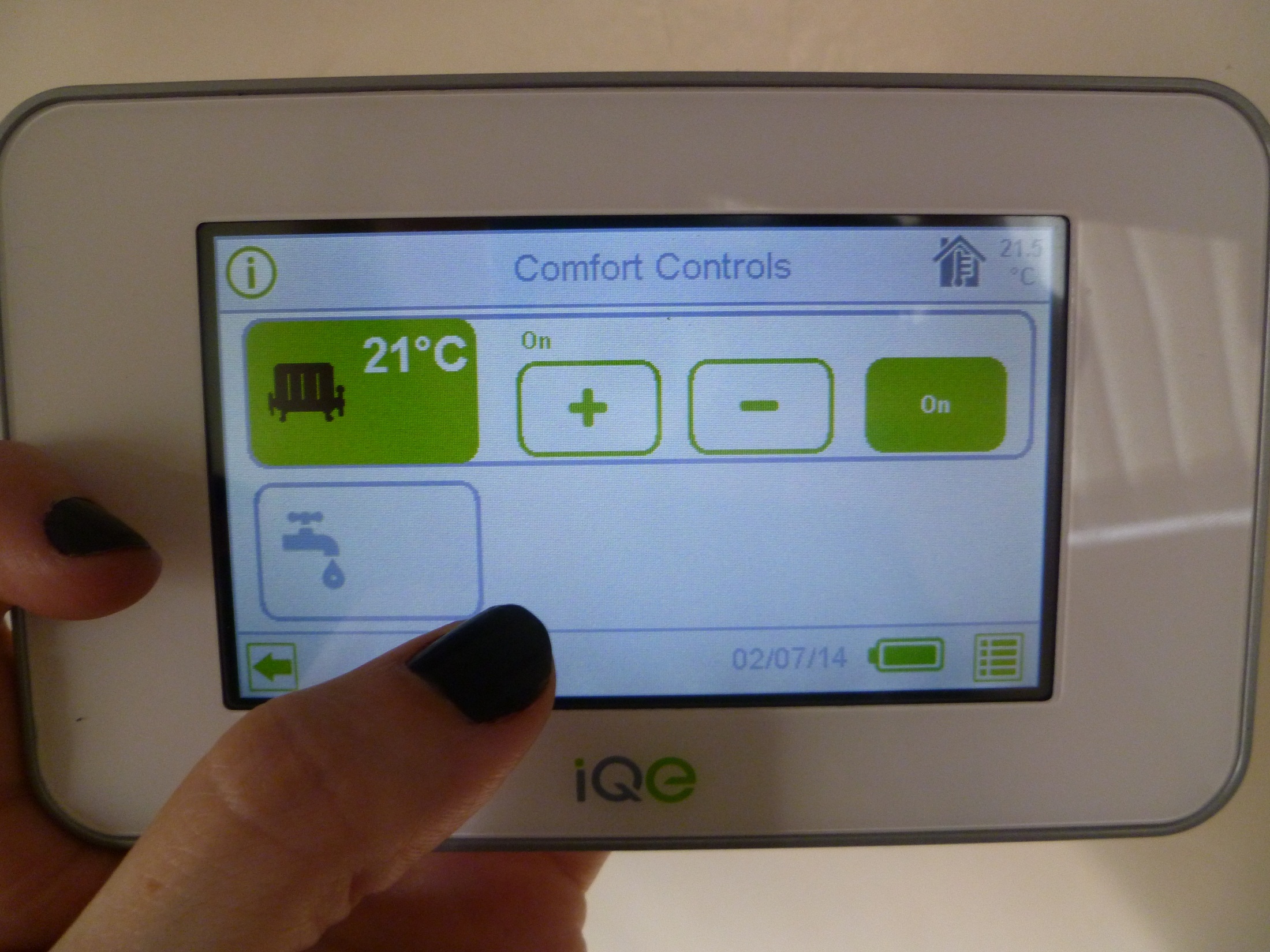